ΕΛΕΓΧΟΙ ΣΤΑΤΙΣΤΙΚΩΝ ΥΠΟΘΕΣΕΩΝ
Η πιο συνηθισμένη στατιστική υπόθεση είναι η λεγόμενη Υπόθεση Μηδέν H0. 
Υποθέτουμε ότι η εμφανιζόμενη διαφορά μεταξύ μιας παραμέτρου ενός δείγματος και της αντίστοιχης του πληθυσμού είναι 
στατιστικά ασήμαντη και 
οφείλεται στα τυχαία σφάλματα της δειγματοληψίας. 
Aν δεν υπήρχαν τα σφάλματα της δειγματοληψίας, οι δύο παράμετροι θα ήταν ίσες και η διαφορά τους θα ήταν μηδέν. 
Π.x. : Η0 :μ = μ0
ΕΛΕΓΧΟΙ ΣΤΑΤΙΣΤΙΚΩΝ ΥΠΟΘΕΣΕΩΝ
Η άλλη υπόθεση ονομάζεται Εναλλακτική Υπόθεση και συμβολίζεται με το Η1. 
Υποθέτουμε ότι η παράμετρος του πληθυσμού έχει διαφορετική τιμή από την υποθετική τιμή 
Η εμφανιζόμενη διαφορά είναι στατιστικά σημαντική και δεν οφείλεται στα τυχαία σφάλματα της δειγματοληψίας. 
Π.χ. Η1:μ≠ μ0.
Η αποδοχή ή η απόρριψη μιας στατιστικής υποθέσεως -και ειδικά της υποθέσεως Η0 -γίνεται με μια ορισμένη πιθανότητα να διαπράξουμε σφάλμα. 
Κατά τον έλεγχο μιας στατιστικής υποθέσεως είναι ενδεχόμενο να διαπράξουμε δύο βασικά σφάλματα:
α) Σφάλμα Τύπου Ι. 
Αν η ελεγχόμενη υπόθεση Η0 είναι σωστή και το κριτήριο ελέγχου την απορρίψει σαν λανθασμένη. 
Η πιθανότητα διαπράξεως Σφάλματος Τύπου Ι 
ονομάζεται Επίπεδο Σημαντικότητας και συμβολίζεται διεθνώς με το γράμμα α.
δηλ. η πιθανότητα απορρίψεως μιας σωστής υποθέσεως Η0
β) Σφάλμα Τύπου II. 
Αν η ελεγχόμενη υπόθεση Η0 είναι λανθασμένη και το κριτήριο ελέγχου την δεχθεί σαν σωστή, τότε διαπράττουμε Σφάλμα Τύπου II. 
Η πιθανότητα διαπράξεως Σφάλματος Τύπου II συμβολίζεται με το β.
Στην πράξη, τα εφαρμοζόμενα κριτήρια ελέγχου πρέπει να ελαχιστοποιούν τις πιθανότητες εμφανίσεως σφαλμάτων και των δύο τύπων.
Συνήθως, προσπαθούμε να αποφύγουμε Σφάλμα Τύπου Ι, 
δηλαδή να απορρίψουμε σωστή υπόθεση Ηο. 
Για να το επιτύχουμε, 
προκαθορίζουμε την πιθανότητα να διαπράξουμε Σφάλμα Τύπου Ι σε ορισμένο Επίπεδο Σημαντικότητας α, 
συνήθως είναι το α = 0,05 (5%) ή α =0,01 (1%). 
Αν π.χ. προκαθορίσουμε α =0,05 και απορρίψουμε την Η0 με βεβαιότητα 95%, 
τότε σε 100 όμοιες περιπτώσεις μόνο σε 5 είναι δυνατόν να κάνουμε λάθος, 
δηλαδή να είναι σωστή η υπόθεση και εμείς να την απορρίψουμε.
Διαδικασία ελέγχου μιας Στατιστικής Υποθέσεως
Συνήθως σ’ έναν έλεγχο υπόθεσης σαν Ηο θέτουμε την ισότητα της παραμέτρου με κάποια γνωστή τιμή και σαν εναλλακτική 
την αύξηση της τιμής αν ισχυριζόμαστε ότι αυξάνει η τιμή της παραμέτρου ή 
τη μείωση της τιμής αν ισχυριζόμαστε ότι ελαττώνεται η τιμή της παραμέτρου ελαττώνεται ή 
απλώς την διαφοροποίηση της τιμής αν ισχυριζόμαστε ότι η τιμή της παραμέτρου άλλαξε.
Διαδικασία ελέγχου μιας Στατιστικής Υποθέσεως
Έστω ότι θέλουμε να ελέγξουμε την υπόθεση ότι ο μέσος μ ενός πληθυσμού είναι ίσος με μ0. 
Παίρνουμε τυχαίο δείγμα n μονάδων και υπολογίζουμε το μέσο (   ) του δείγματος. 
Η διαδικασία για τον έλεγχο μιας στατιστικής υποθέσεως ακολουθεί τα εξής στάδια:
1)	Θέτουμε τις υποθέσεις  Η0 και Η1:
Η0 :μ = μ0, Η1:μ≠ μ0 
καθορίζουμε το επίπεδο σημαντικότητας α = 0,01 ή α=0,05 ή α = 0,10.
δίπλευρο κριτήριο ελέγχου
2)	Εφαρμόζουμε το κατάλληλο στατιστικό κριτήριο ελέγχου, από το οποίο προκύπτει μια συγκεκριμένη τιμή.  
Αν το δείγμα είναι πολυπληθές (n > 30), τότε χρησιμοποιούμε το εξής κριτήριο:



Με βάση το επίπεδο σημαντικότητας βρίσκουμε τις κριτικές τιμές της τυποποιημένης μεταβλητής Ζ πάνω στην Τυποποιημένη Κανονική Καμπύλη 
και καθορίζουμε τις περιοχές αποδοχής και απορρίψεως της υποθέσεως Η0
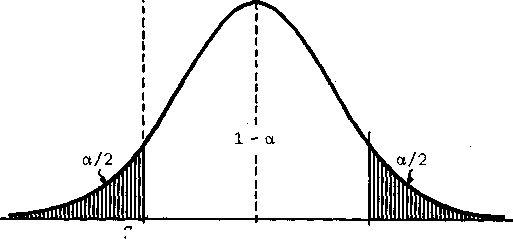 Συγκρίνουμε την τιμή της Ζ που βρέθηκε από το κριτήριο ελέγχου με τις κριτικές τιμές Ζα/2
Αν η τιμή Ζ του κριτηρίου ικανοποιεί τις ανισότητες:
Z< -Ζα/2 ή   Z> Ζα/2 
τότε απορρίπτουμε την υπόθεση Η0.
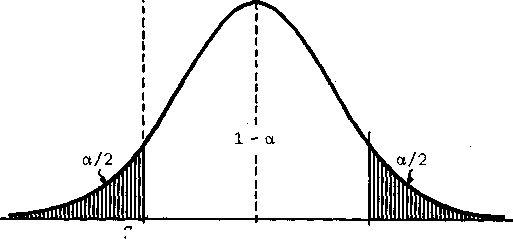 Αν όμως η τιμή Ζ του κριτηρίου ικανοποιεί τη διπλή ανισότητα:
 -Ζα/2 <Z< Ζα/2 
τότε αποδεχόμαστε την υπόθεση Η0. 

Βιβλιογραφία: Statistics for business and economics
Anderson Sweeney Williams
Στο δίπλευρο κριτήριο ελέγχου, το επίπεδο σημαντικότητας α ισοκατανέμεται.
Μονόπλευρο test: 
Σε ορισμένες περιπτώσεις ενδιαφερόμαστε αν μια στατιστική παράμετρος (π.χ. ο μέσος) είναι μικρότερη ή μεγαλύτερη από μια συγκεκριμένη τιμή (έστω μ0). 
Στις περιπτώσεις αυτές, οι ελεγχόμενες υποθέσεις είναι:
Ηο: μ=μ0           
Η1: μ<μ0    ή
Ηο: μ=μ0            
Η1: μ>μ0
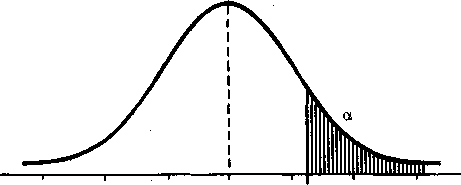 Έλεγχος της διαφοράς δυο μέσων
1. Όταν τα δείγματα είναι μεγάλα και ανεξάρτητα 
Γνωστές οι διακυμάνσεις σ12 και σ22 
Υποθέτουμε ότι επιλέγουμε τυχαία δυο δείγματα με μεγέθη n1 , n2 >30 αντίστοιχα,από δυο πληθυσμούς
Αν τα μεγέθη των δειγμάτων είναι αρκετά μεγάλα(n1 , n2 > 30), τότε η κατανομή δειγματοληψίας  της  διαφοράς                   θα είναι κανονική 
Ο έλεγχος στην περίπτωση αυτή γίνεται με
Έλεγχος της διαφοράς δυο μέσων
Έστω ότι επιθυμούμε να ελέγξουμε την υπόθεση ότι τα δυο δείγματα προέρχονται από πληθυσμούς με ίσους μέσους 
Ο έλεγχος γίνεται με  Η0: μ1 = μ2,     Η1:μ1 ≠ μ2 είναι ισοδύναμος με Η0: μ1 - μ2=0     Η1:μ1 - μ2 ≠0
Από δυο πληθυσμούς επιλέξαμε τυχαία δυο ανεξάρτητα δείγματα μεγέθους n1=100 και n2=100 αντίστοιχα. Αν οι διακυμάνσεις των δυο πληθυσμών είναι σ12=400 και σ22=900 και οι δειγματικοί μέσοι 493 και 517 αντίστοιχα. 
Να ελεγχθεί αν οι δυο πληθυσμοί έχουν ίσες μέσες τιμές με α=0,05
Η0: μ1 = μ2,     Η1:μ1 ≠ μ2   
σ12=400     σ22=900 
Η  μεταβλητή                                     ακολουθεί την Ν(0,1) 
Η τυπική απόκλιση είναι ίση
Η0: μ1 = μ2,     Η1:μ1 ≠ μ2   
σ12=400             σ22=900 
α=0,05  α/2=0,025  1-0,025=0,975    Ζα/2=1,96
Διάστημα αποδοχής   -Ζα/2<Ζ< Ζα/2  -1,96<Ζ< 1,96
Απορρίπτεται η Η0
Αν το τεστ ήταν μονόπλευρο δηλαδή 
Η0: μ1 > μ2 ή μ1 - μ2 >0     Η1:μ1 < μ2   ή μ1 - μ2 <0
σ12=400             σ22=900 
α=0,05   1-0,05=0,95   Ζα=1,645
Διάστημα αποδοχής   -Ζα<Ζ  -1,645<Ζ
Απορρίπτεται η Η0
Έλεγχος της διαφοράς δυο μέσων
Αν οι  διακυμάνσεις σ12 και σ22  είναι άγνωστες τότες τις εκτιμούμε από το δείγμα 



Ο έλεγχος γίνεται από την παρακάτω συνάρτηση
Ελήφθησαν δυο ανεξάρτητα δείγματα n1=64 και n2=32 με διακυμάνσεις S12=49   S22=36 και μέσους 
                            . Να γίνει ο έλεγχος (α=0,05)
                                                Η0: μ1 - μ2>3    
                                                Η1:μ1 - μ2 < 3    ή
                                                 Η0: μ1 - μ2-3 >0  
                                                Η1:μ1 - μ2 -3 <0
Ανεξάρτητα δείγματα n1=64 και n2=32 με διακυμάνσεις S12=49   S22=36 και μέσους 
                                                 Η0: μ1 - μ2-3 >0  
                                                 Η1:μ1 - μ2 -3 <0





 
Διάστημα αποδοχής   -Ζα<Ζ  -1,645 < -0,72
Έλεγχος της διαφοράς δυο μέσων
1. Όταν τα δείγματα είναι μικρά και ανεξάρτητα 
Με την υπόθεση ότι οι πληθυσμοί είναι κανονικοί και οι διακυμάνσεις των πληθυσμών ίσες σ12 = σ22 
Εκτιμούμε την κοινή διακύμανση από τον τύπο 


 
Επομένως η διακύμανση της διαφοράς των μέσων θα είναι ίση
Σημείωση
Ο παρακάτω τύπος χρησιμοποιείται ακόμη και όταν τα δείγματα είναι μεγάλα και η διακύμανση θεωρητικά είναι κοινή και ίση στους δυο υπό εξέταση πληθυσμούς
1. Όταν τα δείγματα είναι μικρά και ανεξάρτητα 
Με την υπόθεση ότι οι οι πληθυσμοί είναι κανονικοί και οι διακυμάνσεις των πληθυσμών ίσες σ12 = σ22 



Ο έλεγχος γίνεται με την στατιστικό μέτρο t
Τα δεδομένα δυο ανεξάρτητων δειγμάτων που έχουν επιλεγεί από δυο πληθυσμών που κατανέμονται κανονικά ως προς την μεταβλητή Χ είναι:
n1=10 και n2=8  
S12=1,7   S22=2,2
Να ελεγχθεί σε επίπεδο σημαντικότητας α=0,05 η ισότητα των μέσων των δυο πληθυσμών
Η0: μ1 = μ2,     Η1:μ1 ≠ μ2
n1=10 και n2=8  
S12=1,7   S22=2,2
Να ελεγχθεί σε επίπεδο σημαντικότητας α=0,05 η ισότητα των μέσων των δυο πληθυσμών
Η0: μ1 = μ2 ή  μ1 - μ2 =0     Η1:μ1 ≠ μ2
n1=10 και n2=8  
S12=1,7   S22=2,2
Να ελεγχθεί σε επίπεδο σημαντικότητας α=0,05 η ισότητα των μέσων των δυο πληθυσμών
Η0: μ1 = μ2 ή  μ1 - μ2 =0  Η1:μ1 ≠ μ2




α=0,05    =>α/2=0,025     tn-1=t18-2=t16
Όταν
Τα δείγματα προέρχονται από τον ίδιο πληθυσμό 
Τα δείγματα προέρχονται από πληθυσμούς μικρούς όμως κανονικούς και με άνισες  διακυμάνσεις. Στην περίπτωση αυτή πάλι χρησιμοποιείται το στατιστικό μέτρο t όμως με βαθμούς ελευθερίας 





Αν τα δείγματα είναι μικρά και δεν γνωρίζουμε την κατανομή τότε ο έλεγχος μπορεί να γίνει με μη παραμετρικές μεθόδους  (Anderson: Statistics for business and economics)